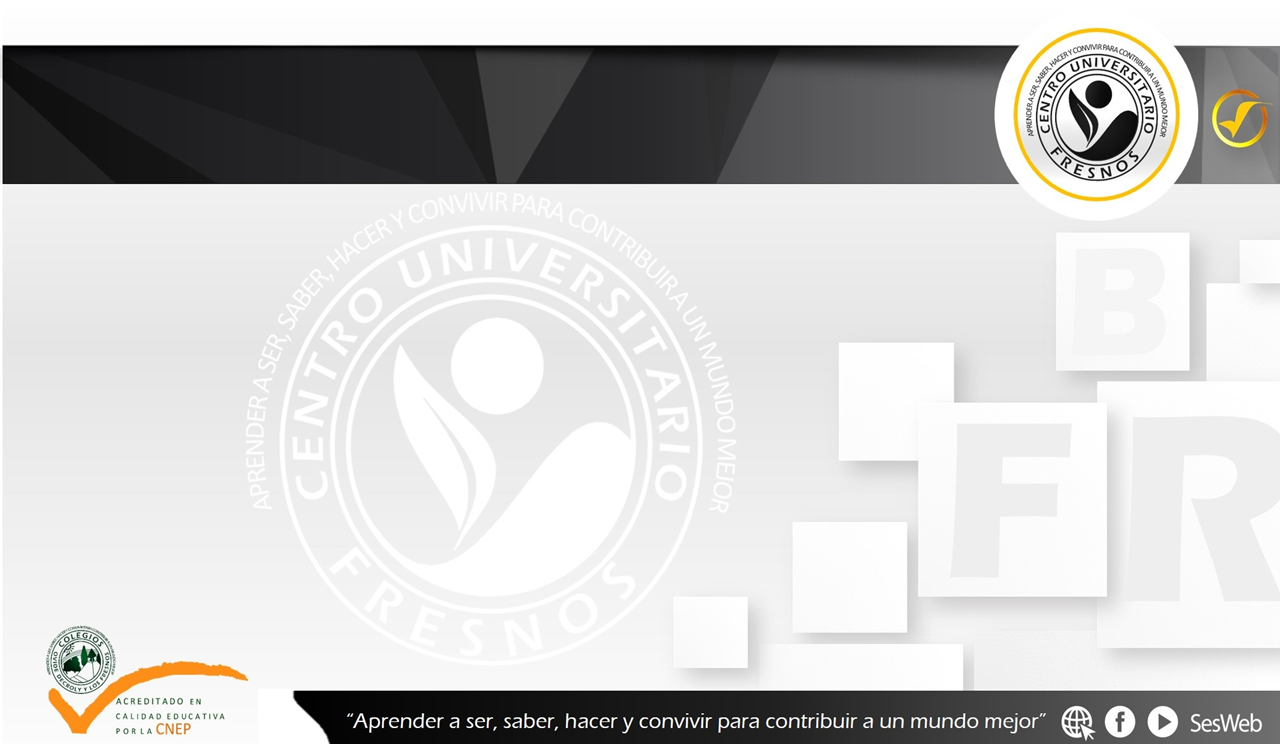 PROYECTO CONEXIONES

CUARTA REUNIÓN DE TRABAJO
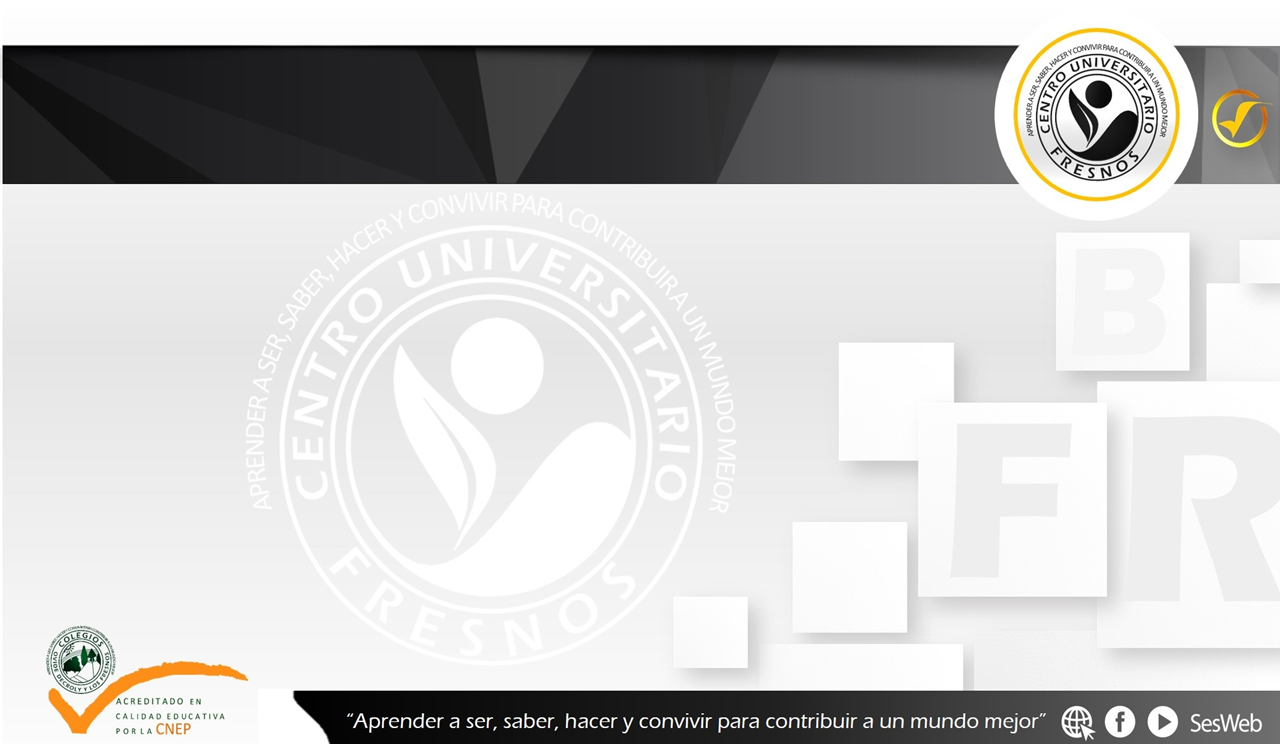 EQUIPO 3

SANDRA SELENE RAMÍREZ ZARAGOZA
LETICIA AVILA SÁNCHEZ
ARACELI SOSA ABAD
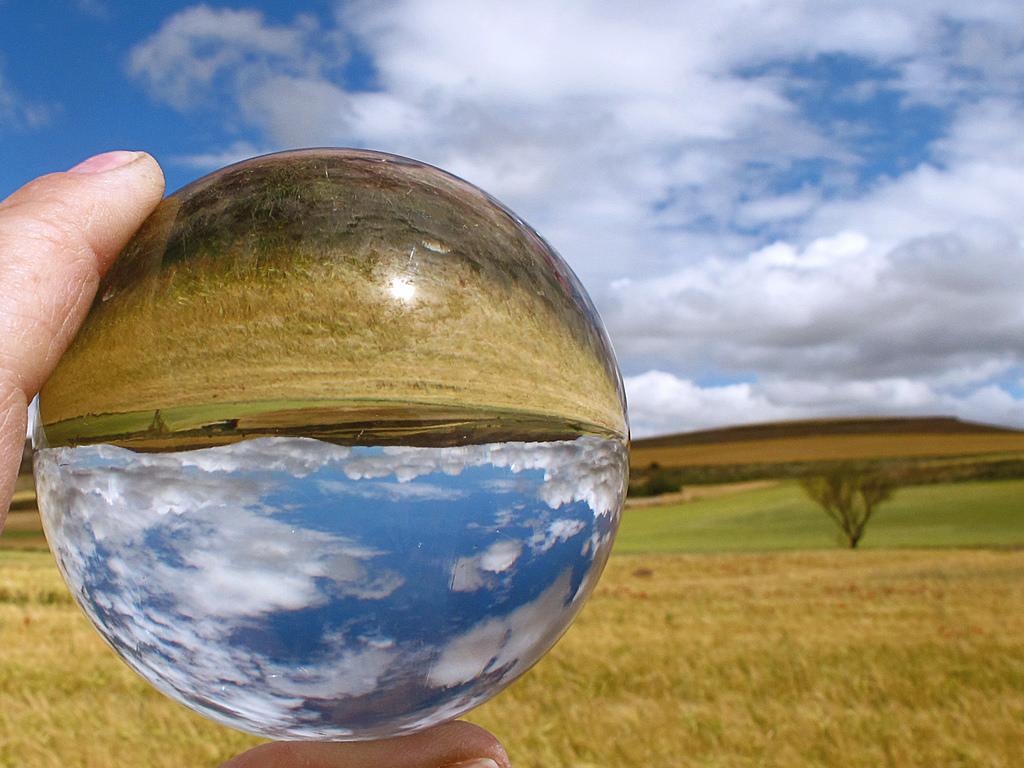 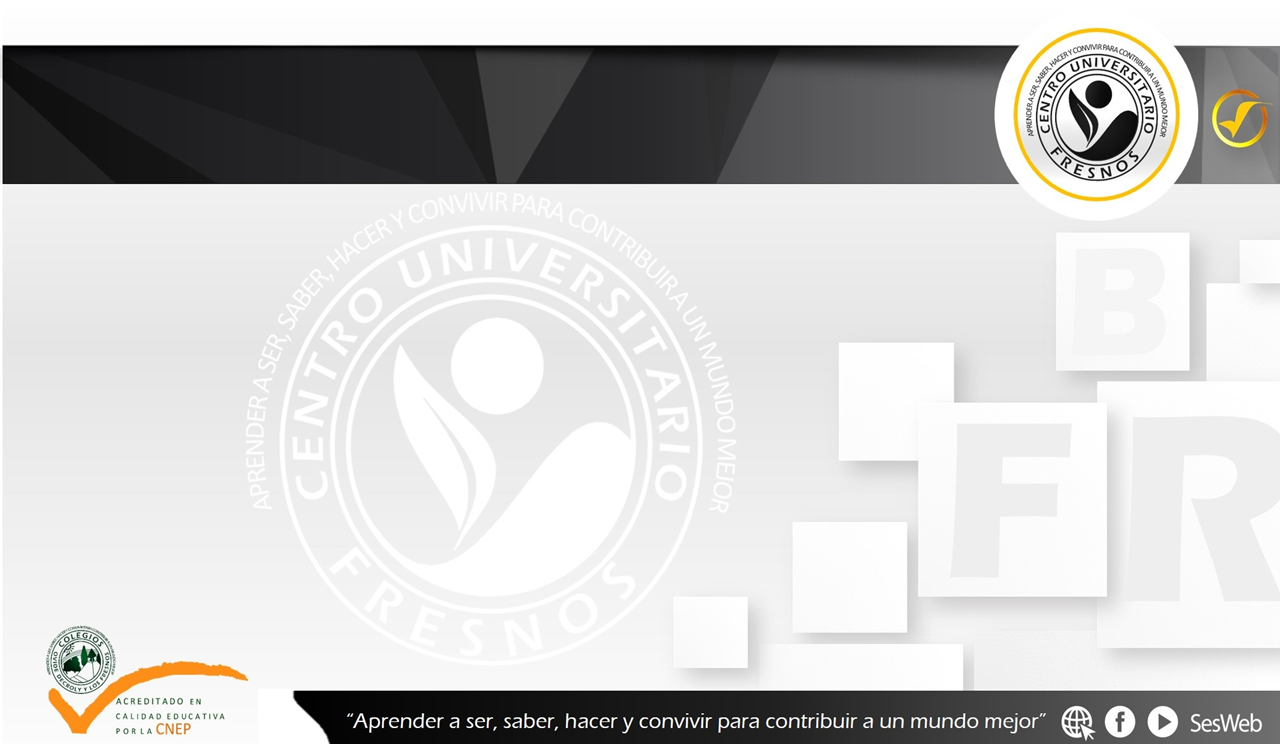 PROYECTO

“ALIMENTACIÓN Y DESARROLLO SUSTENTABLE”
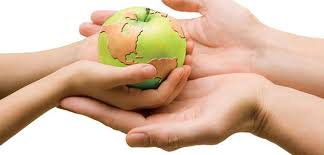 CICLO ESCOLAR DE APLICACIÓN
2018-2019 

Agosto 2018 – Junio 2019
PREGUNTA GENERADORA
¿Nuestros hábitos alimenticios son los adecuados para tener una calidad de vida saludable?
ÍNDICE

5.a C.A.I.A.C. Conclusiones generales. Interdisciplinariedad
      Fotografías de la sesión
5.b Organizador gráfico
5.c Introducción 
5.d Objetivo general
      Objetivo de cada asignatura
5.e Pregunta generadora
5.f Contenido. Temas y productos propuestos
5.g Planeación general
      		Planeación día a día
Seguimiento
     		Evaluación
     		Autoevaluación y coevaluación
5.h Reflexión. Grupo interdisciplinario
5.i 4. Organizador gráfico. Preguntas esenciales
     5. Organizador gráfico. Proceso de indagación
     6. A.M.E. general
     7. E.I.P. Resumen
8. E.I.P. Elaboración de proyecto
       9. Fotografías
     10. Evaluación .Tipos y herramientas de aprendizaje
      11. Evaluación. Formatos. Prerrequisitos
      12. Evaluación. Formatos. Grupo heterogéneo
      13. Lista de pasos para realizar una infografía
      14. Infografía
      15. Reflexiones personales
CUADRO DE ANÁLISIS DE LA  INTERDISCIPLINARIEDAD Y     	APRENDIZAJE COOPERATIVO
CONCLUSIONES GENERALES
CONCLUSIONES GENERALES
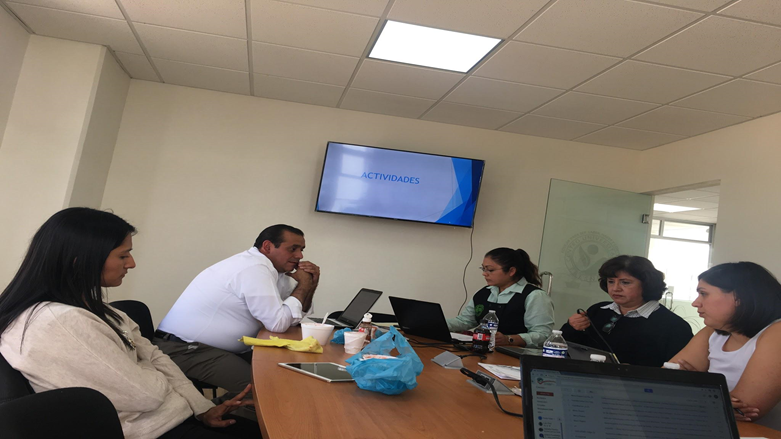 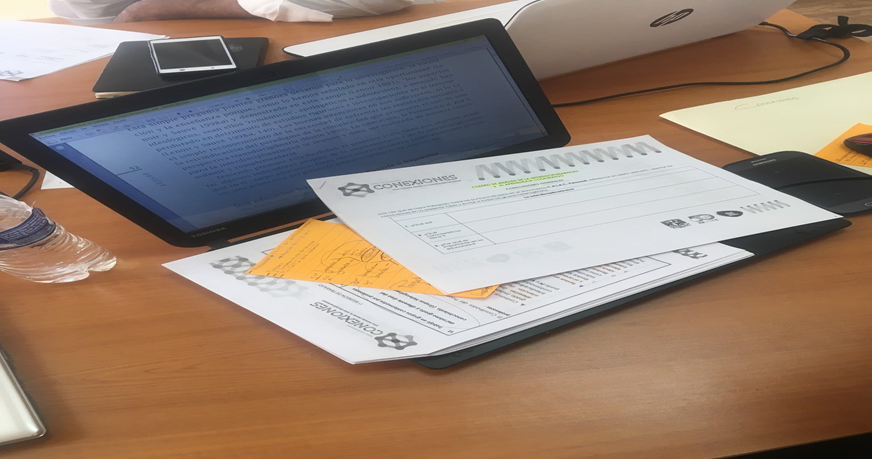 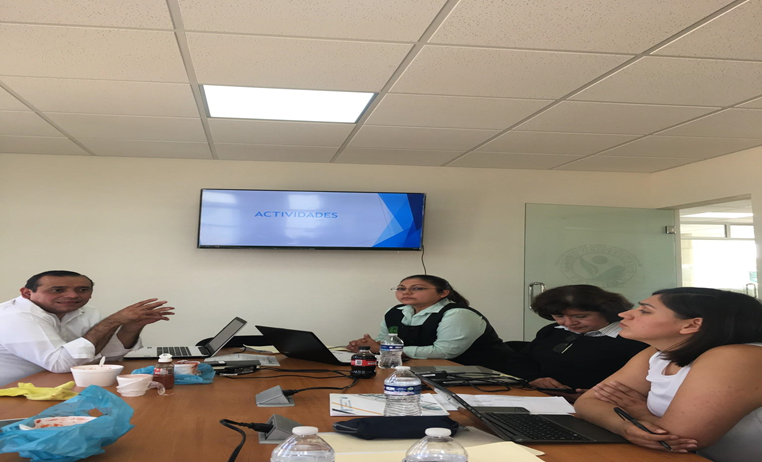 ORGANIZADOR GRÁFICO CON INTERCONEXIONES DE TEMAS DE LAS DIFERENTES ASIGNATURAS
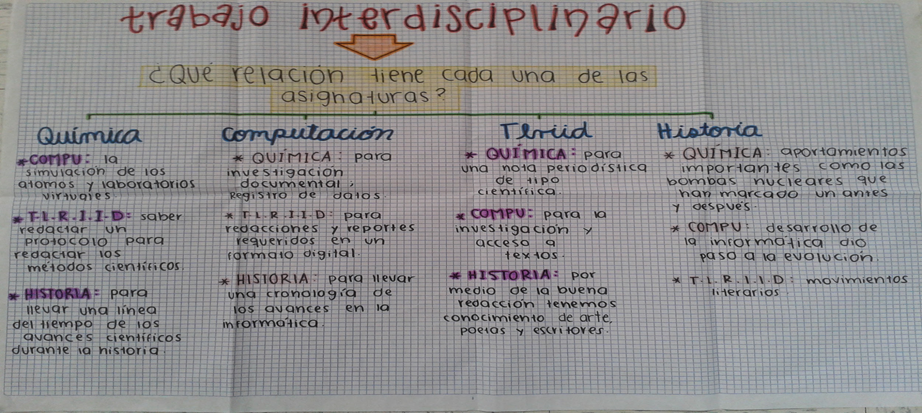 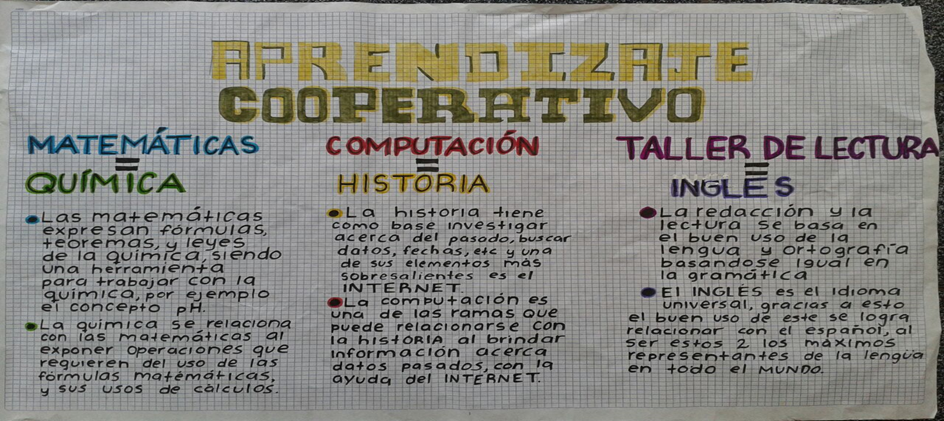 INTRODUCCIÓN
A nivel mundial, la alimentación se ha convertido en una industria en donde la nutrición se ha dejado de lado y es más importante “llenarte” que nutrirte.

Esta industria ha llenado los mercados de alimentos procesados, enfocándose, principalmente, en las ganancias monetarias que éstos les generan a costa de la salud de los individuos.

En la actualidad, las técnicas tradicionales de cultivo se han dejado de lado y se le ha dado más apertura a la famosa dieta occidental, la cual consiste en el consumo desmedido de carnes, harinas, aceites y azúcares; sin embargo, este cambio significativo ha tenido grandes repercusiones en nuestro cuerpo, siendo a su vez la mayor amenaza para nuestra salud.
La mayoría de las decisiones que tomamos respecto a nuestra alimentación, son de manera inconsciente; ya que diversos factores, tales como el orden en que consumimos los alimentos o los recipientes en los que son servidos  muestran un gran impacto en nuestra vida.

En gran parte de la población,  el comportamiento de su alimentación es consecuencia de la observación de los hábitos alimenticios de las demás personas.

Hoy en día, la cultura y la sociedad son esenciales en la formación de los hábitos de alimentación de una persona. Por desgracia, como sociedad en lo que lo barato es bueno y lo rápido es mejor, hemos introducido los súper tamaños (o el aumento en las proporciones) y la comida rápida de bajo costo, lo cual ha resultado en un aumento masivo de la tasa de obesidad.
Diversos estudios han mostrado que en las comunidades rurales, no existen enfermedades, cardiovasculares, obesidad y cáncer; debido a que su alimentación se basa en técnicas ancestrales, que han sido respetadas a lo largo del tiempo;  es decir, siembran sus vegetales y cazan su propia comida.

Por lo tanto podemos afirmar que el consumo de alimentos procesados es proporcional al incremento de enfermedades.
Este proyecto propone enseñar técnicas de cultivo las cuales van desde preparar el suelo, sembrar diversas frutas y vegetales y cultivarlos. La elaboración de sus propios platillos basados principalmente en el consumo de vegetales. Y la posible comercialización y distribución de los mismos.
OBJETIVO GENERAL

Crear conciencia sobre el impacto que tiene el consumo desmedido de productos procesados a nuestra salud y motivar un cambio de hábito en nuestra alimentación, además de generar su propio alimento a través del cultivo de vegetales para tener una mejor calidad de vida.
Objetivo para computación: El alumno diseñará la propaganda mediante trípticos y carteles para el proyecto "comer para vivir", y llevará su control de comida en una base de datos en Excel, y podrán graficar su avance.

Objetivo para biología: Comparar y determinar las especies vegetales que por sus requerimientos de crecimiento, su utilidad en la producción de alimentos y su aporte nutrimental, sean más adecuadas para ser cultivadas dentro de las instalaciones del plantel.

Objetivo para estadística: Hacer un análisis estadístico de la cantidad de alimentos naturales y procesados (enlatados, empacados, etc.) que los alumnos consumen y a su vez compara los nutrientes que cada uno aporta.
PREGUNTAR Y CUESTIONAR
¿Comemos o nos alimentamos?

¿Los alimentos que consumimos tienen los nutrientes que necesitamos? 

¿Cuales son las consecuencias de comer alimentos procesados?

¿Cuales son los métodos de propagación de las plantas?

¿Que tipo de suelo es el adecuado para cultivar plantas orgánicas?
CONTEXTO
Justifica las circunstancias o elementos de la realidad en la que se da el problema o propuesta
Introducción y/o justificación del proyecto.
Dichos datos son un indicador alarmante sobre las consecuencias que ha tenido el reemplazo de una alimentación basada en productos animales y vegetales consumidos a nivel más local, hacia el consumo habitual de alimentos procesados disponibles en cualquier tienda o supermercado.
Por ello es importante involucrar a la comunidad escolar en los aspectos relacionados con la producción de recursos alimenticios, para concientizar sobre la importancia social y médica del consumo de alimentos sin procesar y con ello promover una mejora en los hábitos alimenticios escolares.
II. Intención. Sólo una de las propuestas da nombre al proyecto.
A través de involucrarse con los procesos de producción de los vegetales, de conocer la diversidad de productos que se pueden cultivar y las mejoras en la calidad de vida que pueden obtenerse al consumirlos e incluso comercializarlos, se pretende generar una conciencia entre la comunidad escolar, así como la transición de los hábitos alimenticios.
III. Objetivo general del proyecto. Toma en cuenta a todas las asignaturas  involucradas.
Objetivo para química: Que los alumnos conozcan las características fisicoquímicas del suelo e identifiquen sus nutrientes con el fin de evaluar su fertilidad  y saber la importancia de esto para el cultivo de sus alimentos.

Objetivo para computación: El alumno diseñará la propaganda mediante trípticos y carteles para el proyecto "comer para vivir", y llevará su control de comida en una base de datos en Excel, y podrán graficar su avance.

Objetivo para biología: Comparar y determinar las especies vegetales que por sus requerimientos de crecimiento, su utilidad en la producción de alimentos y su aporte nutrimental, sean más adecuadas para ser cultivadas dentro de las instalaciones del plantel.
Objetivo para estadística: Hacer un análisis estadístico de la cantidad de alimentos naturales y procesados (enlatados, empacados, etc.) que los alumnos consumen y a su vez compara los nutrientes que cada uno aporta.
IV. Disciplinas involucradas en el  trabajo interdisciplinario.
V. Esquema del proceso de construcción del proyecto por disciplinas.
VI. División del tiempo.
VII. Presentación
Evaluación del Proyecto
REFLEXIÓN
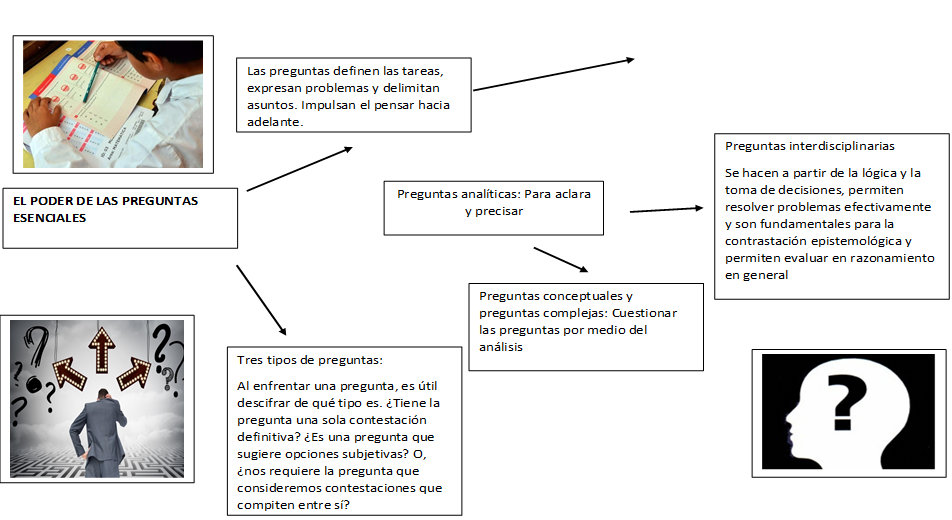 PREGUNTAS ESENCIALES
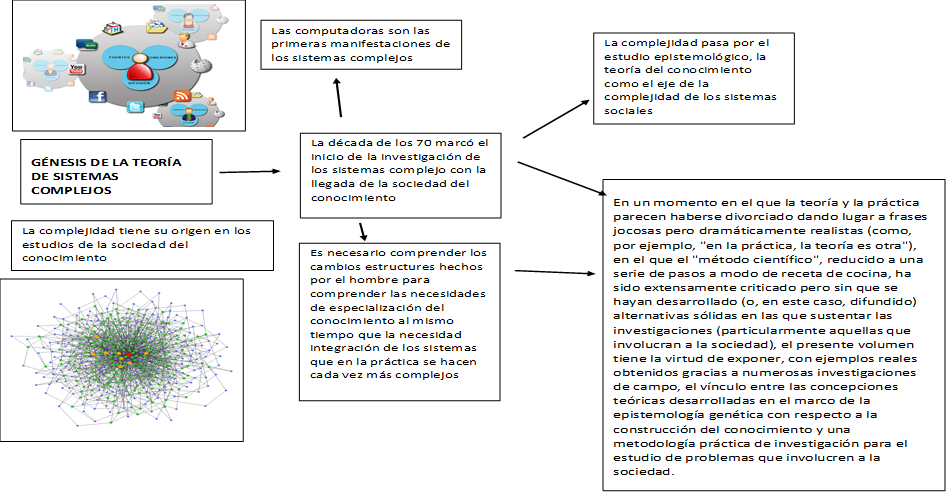 PROCESO DE INDAGACIÓN
A.M.E. GENERAL
Estructura Inicial de Planeación
E.I.P. Resumen (Producto7)
I.Contexto. Justifica las circunstancias o elementos de la realidad en la que se da el problema o propuesta.
 	Introducción y/o justificación del proyecto.
E.I.P RESUMEN
Dado el crecimiento desordenado de las zonas urbanas en nuestro país, creemos que es importante conocer cómo afecta esto al medio ambiente y por ente la calidad de vida de los habitantes de esas zonas urbanas, así como el deterioro de nuestro planeta, en especial estamos interesados en conocer el impacto que tienen nuestras instalaciones en el entorno donde se encuentra situada.
Durante la convivencia cotidiana en el salón de clase, ha sido notoria la falta de conocimiento e interés de los jóvenes hacia los temas relacionados con la alteración del medio ambiente por parte del ser humano. Una de las razones de dichas actitudes es la falta de información acerca de cómo ha ido cambiando, en primera instancia, su entorno escolar. Teniendo como premisa que durante el proceso de formación de los estudiantes se busca aprender a ser, se considera que el primer paso para adquirir actitudes críticas y una ética ambiental es tener conocimiento de los factores que han cambiado su entorno en los últimos años y que ellos no conocieron, así como las consecuencias que éstos cambios han provocado.
II. Intención. Sólo una de las propuestas da nombre al proyecto.
III. Objetivo general del proyecto. Toma en cuenta a todas las asignaturas  involucradas.
Reducir el impacto ambiental de las instalaciones del colegio, mediante el uso de diversas técnicas ecológicas para generar una cultura de respeto al medio ambiente.
Objetivo de historia: conocer los sucesos clave que definieron cambios importantes en la zona o municipio, por ejemplo, la época en la que comenzó el crecimiento industrial y que a su vez se relacionó con el crecimiento poblacional.
Objetivo para taller de lectura y redacción: Identificar y utilizar de las fuentes de información locales, por ejemplo, en las bibliotecas municipales. Aplicar el conocimiento de la materia al elaborar informes de lo investigado, redactar protocolos y reportes de investigación.
Objetivo para química: Conocer y evaluar los factores químicos del suelo, agua y aire.
Objetivo para física: Conocer y evaluar los factores físicos del medio ambiente escolar que se han alterado con la construcción de inmueble.
Objetivo para biología: Conocer la diversidad de flora y fauna del entorno escolar. Investigar si existen reportes pasados para determinar cómo se han afectado las especies locales.
IV. Disciplinas involucradas en el  trabajo interdisciplinario
v. Esquema del proceso de construcción del proyecto por disciplinas
VI. División del tiempo
VII. Presentación
VIII. Evaluación del Proyecto
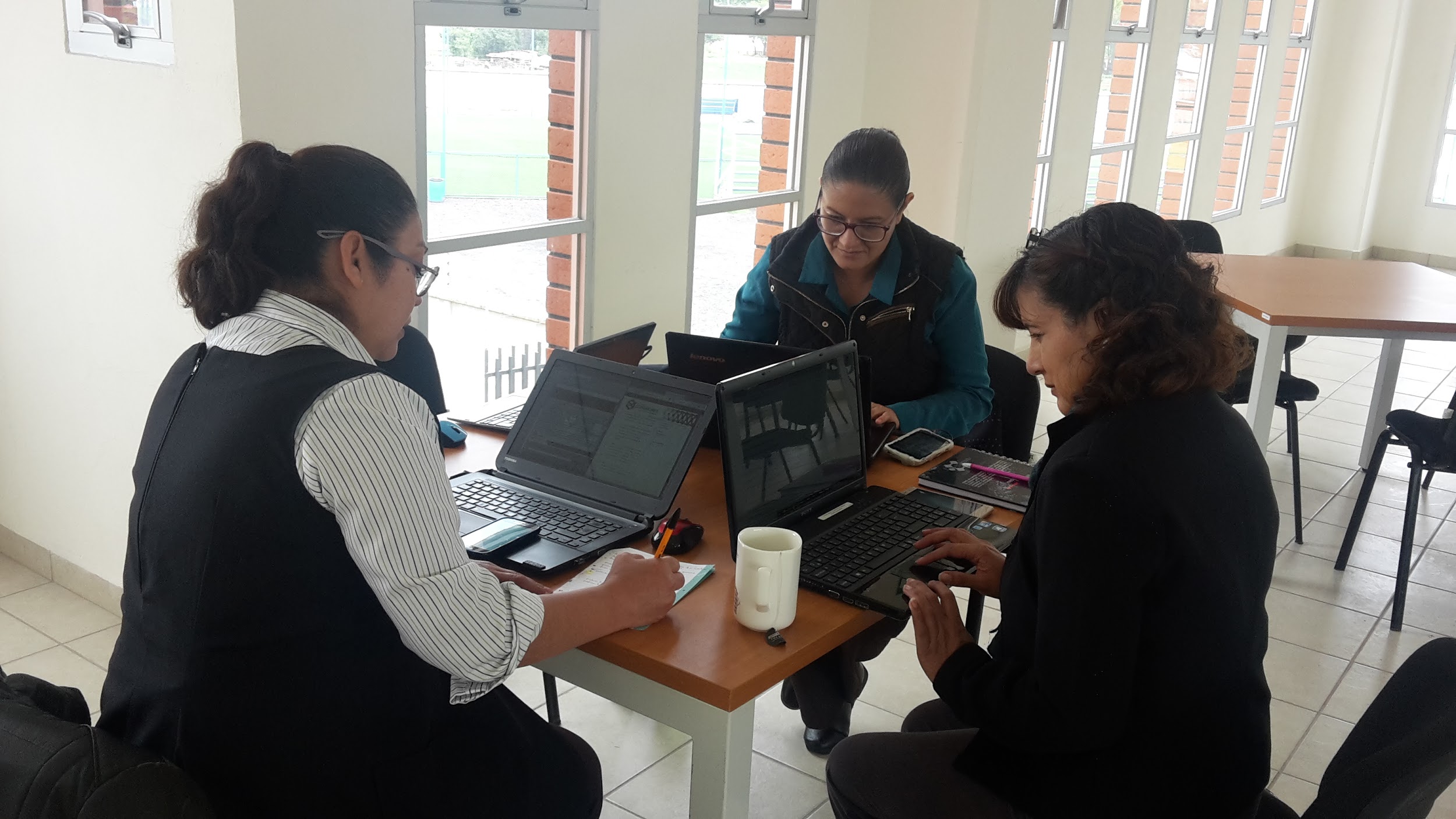 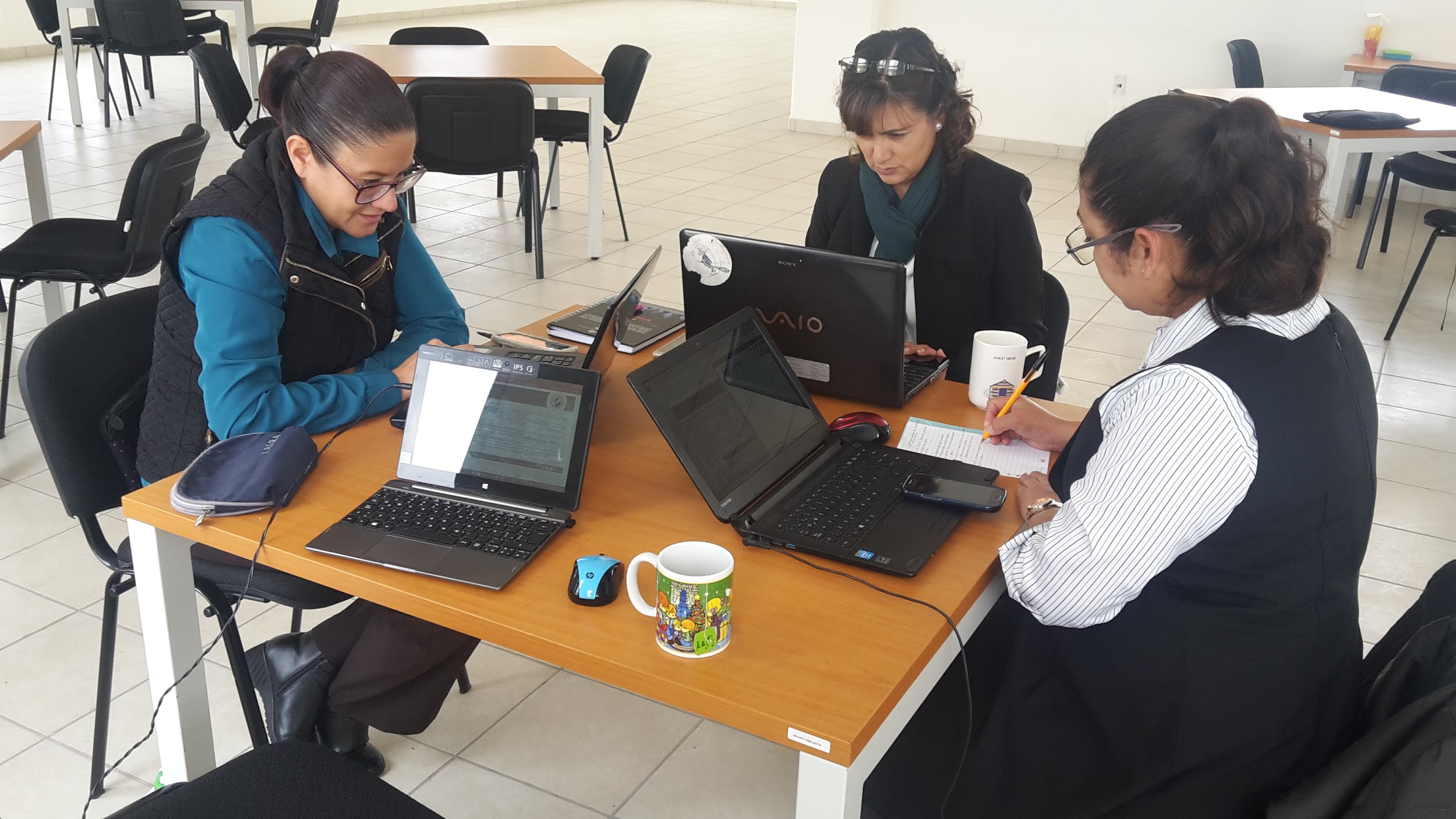 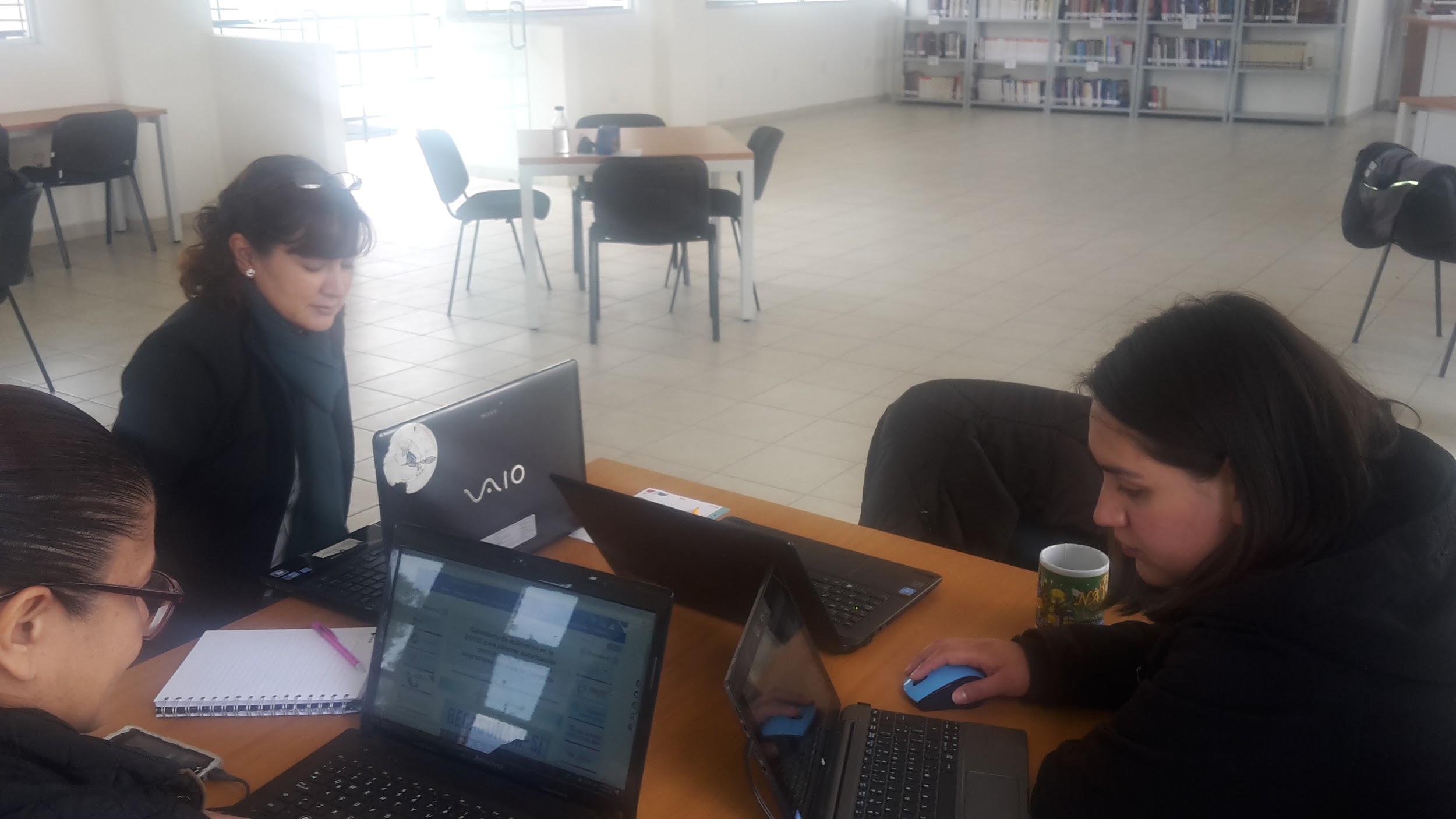 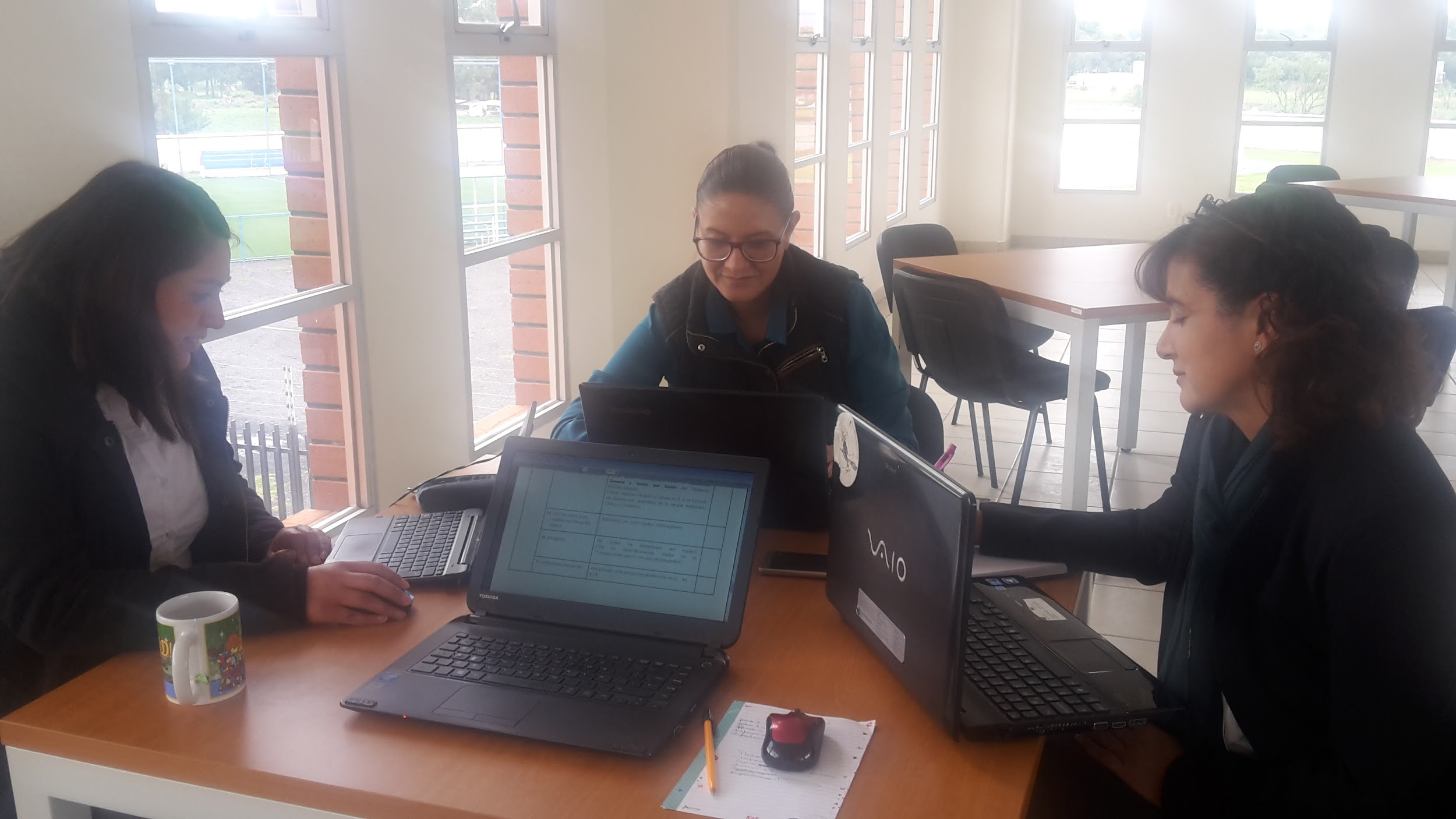 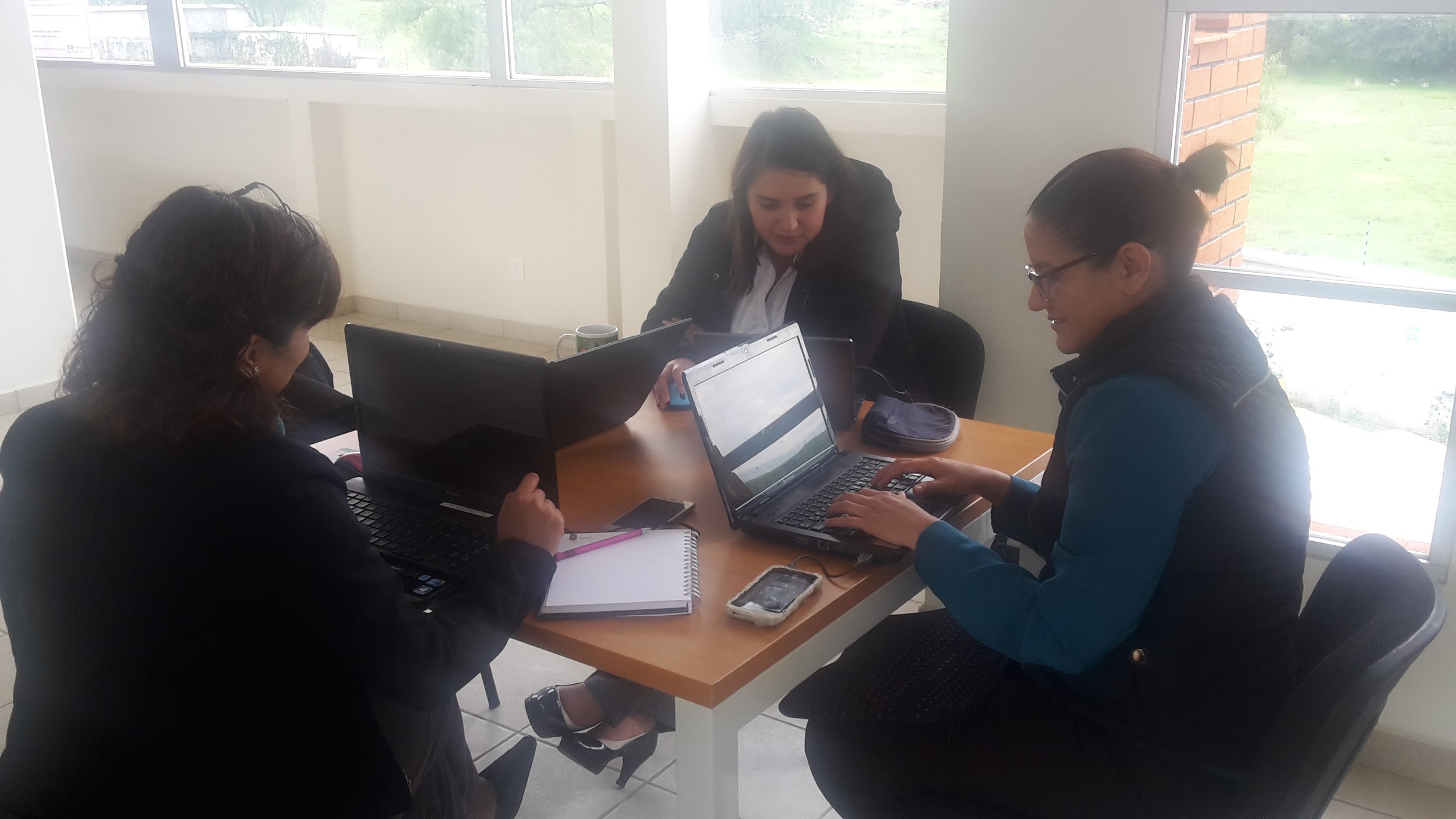 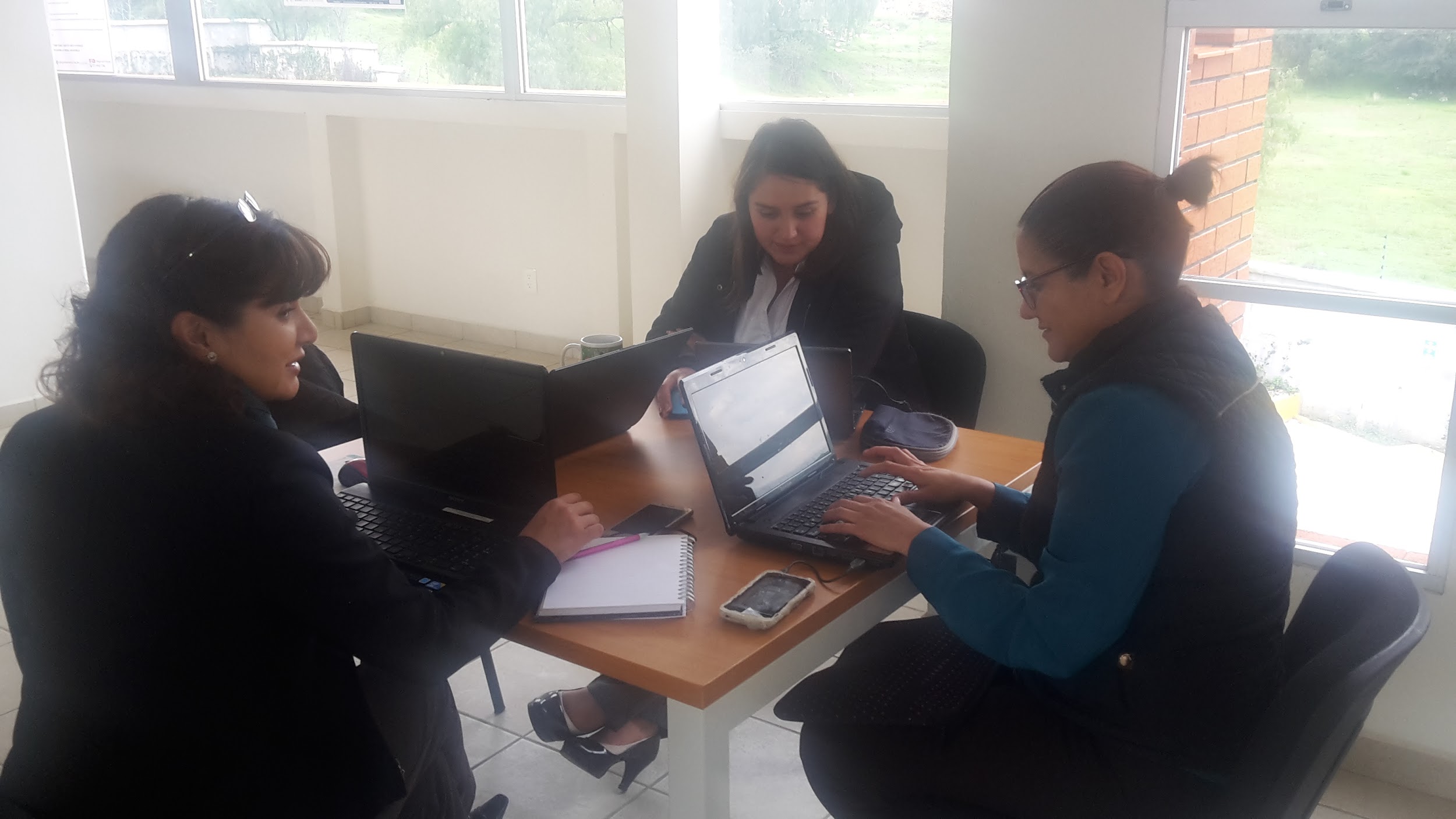 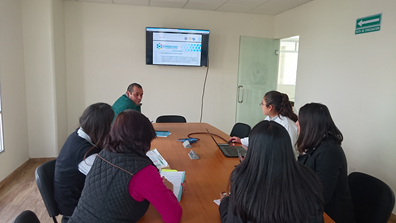 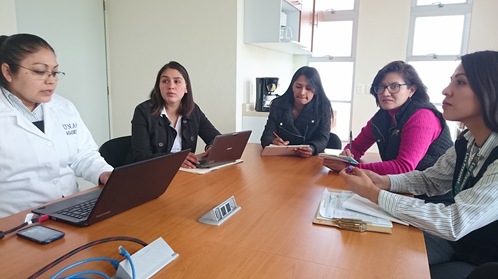 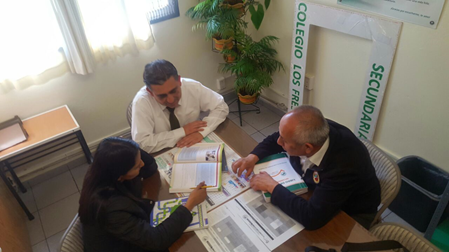 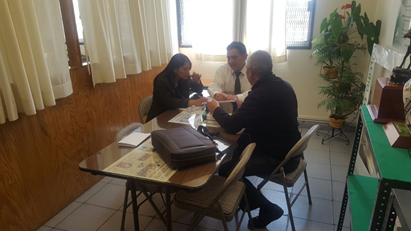 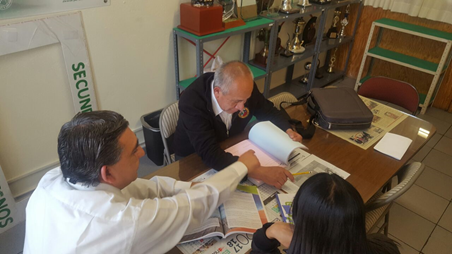 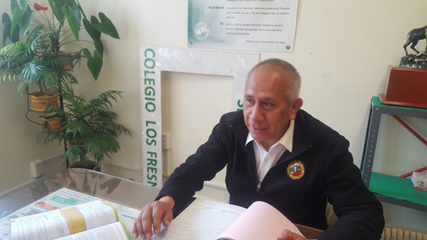 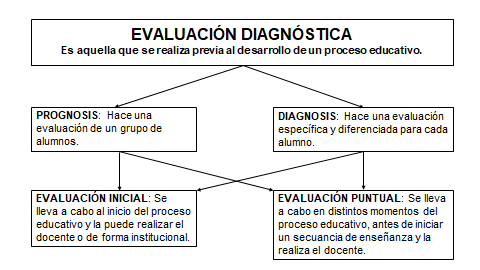 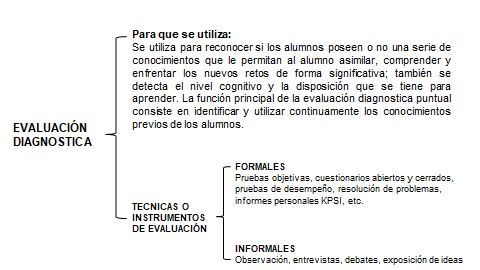 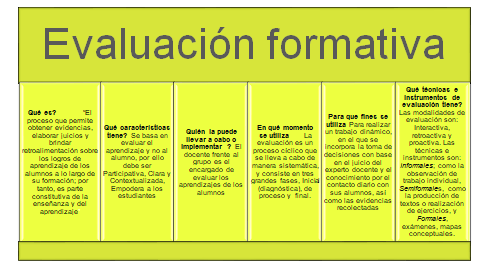 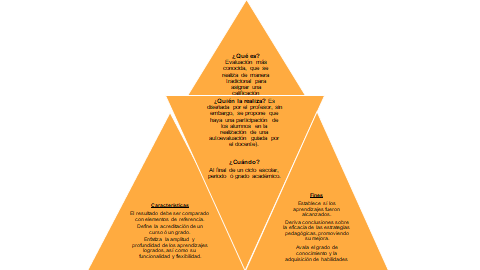 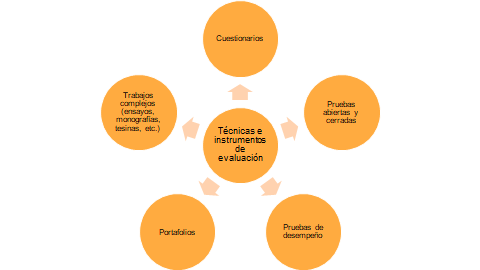 Formato General de Planeación de Proyecto Interdisciplinario
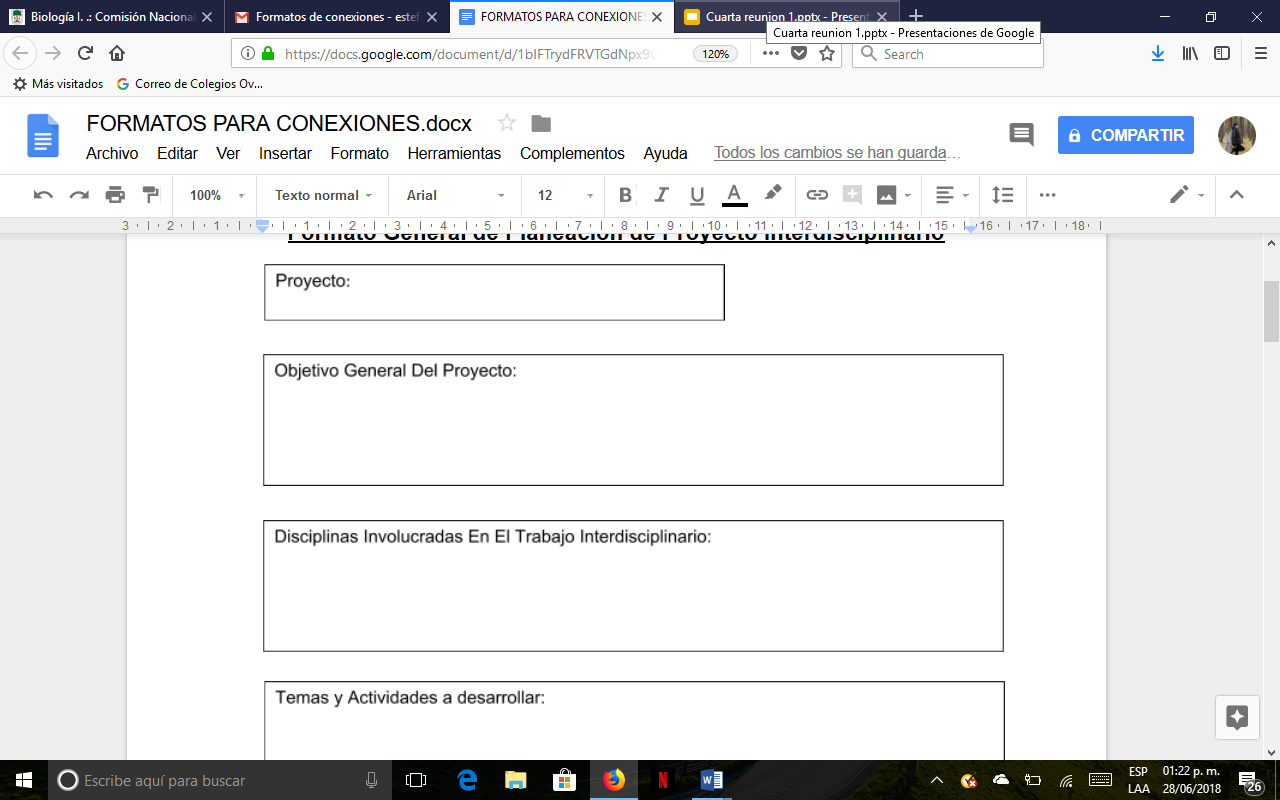 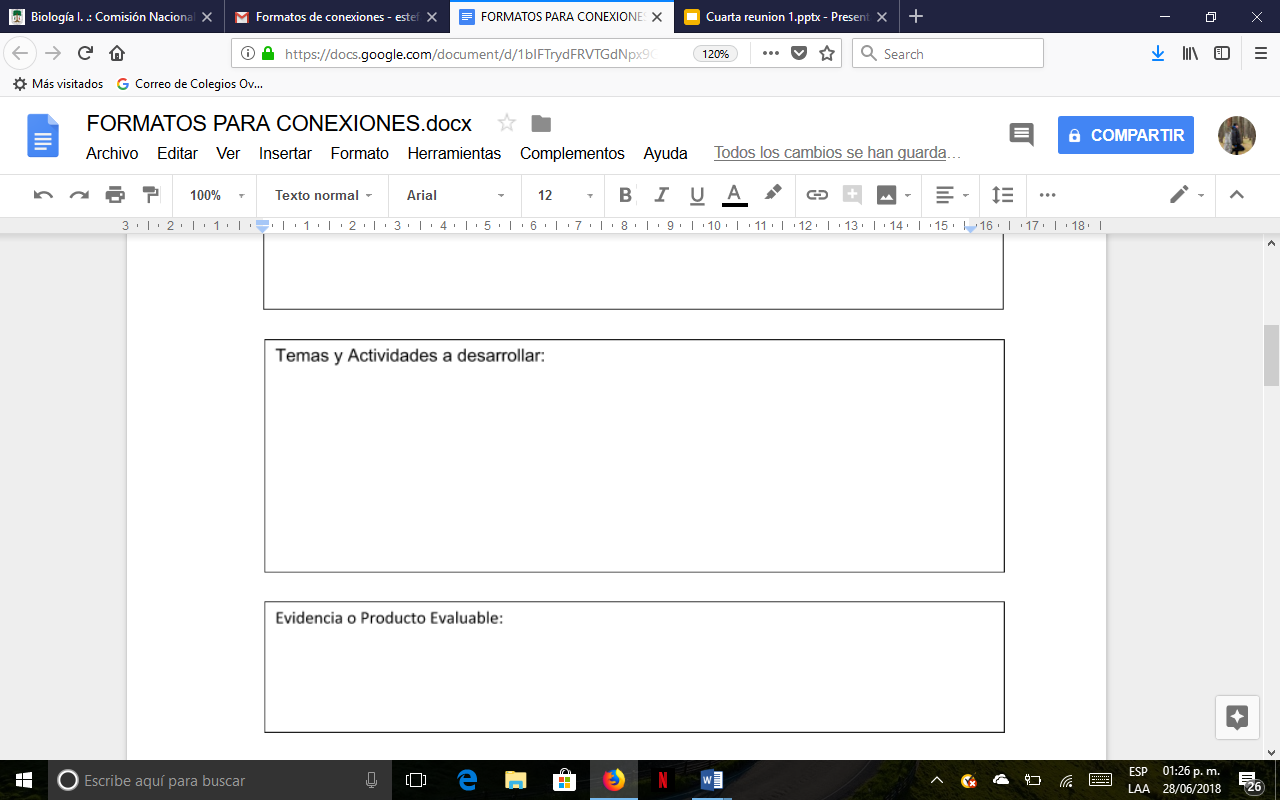 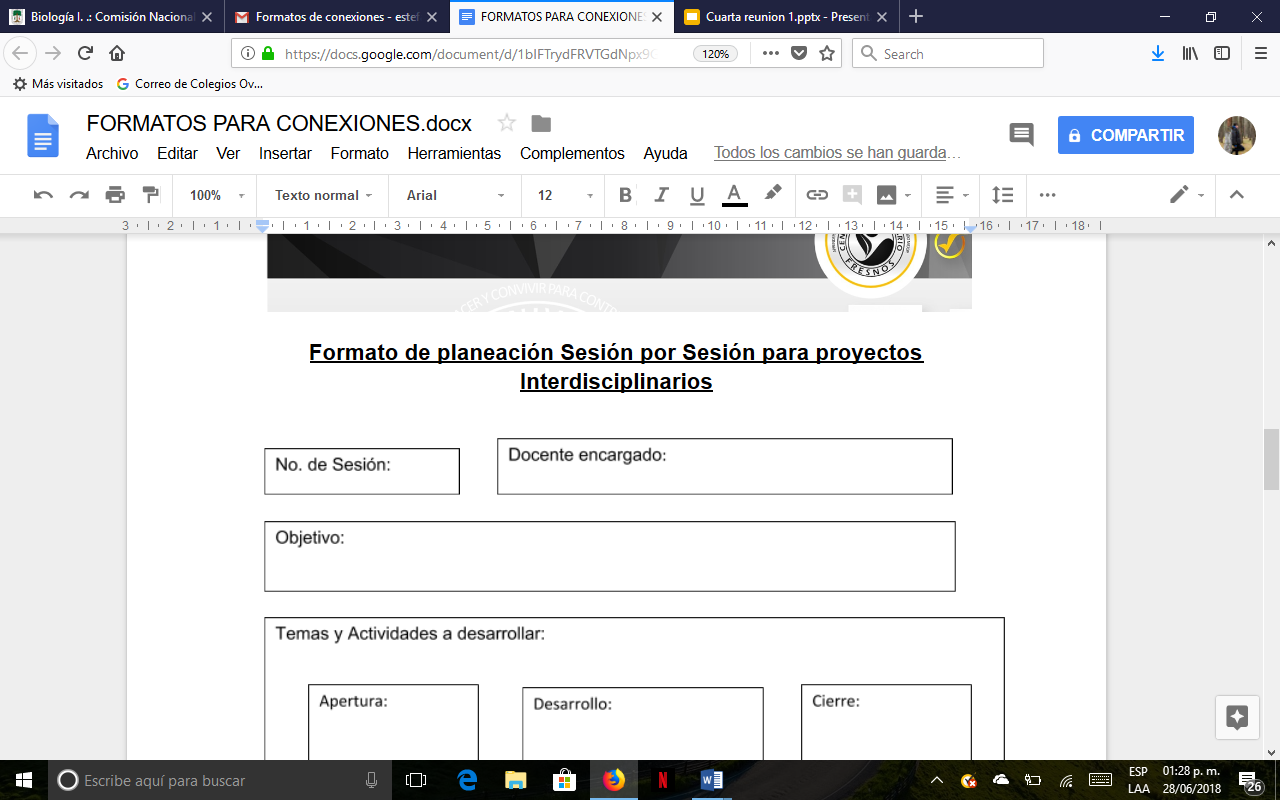 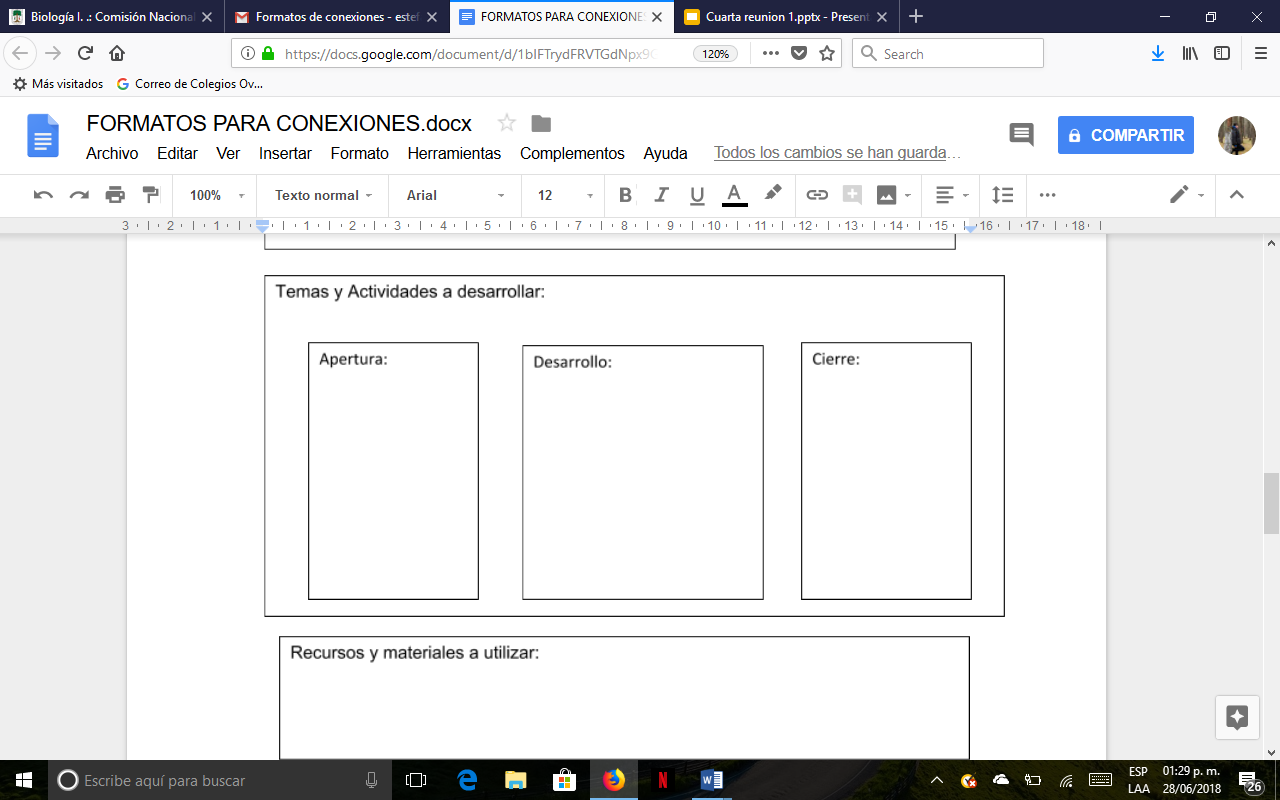 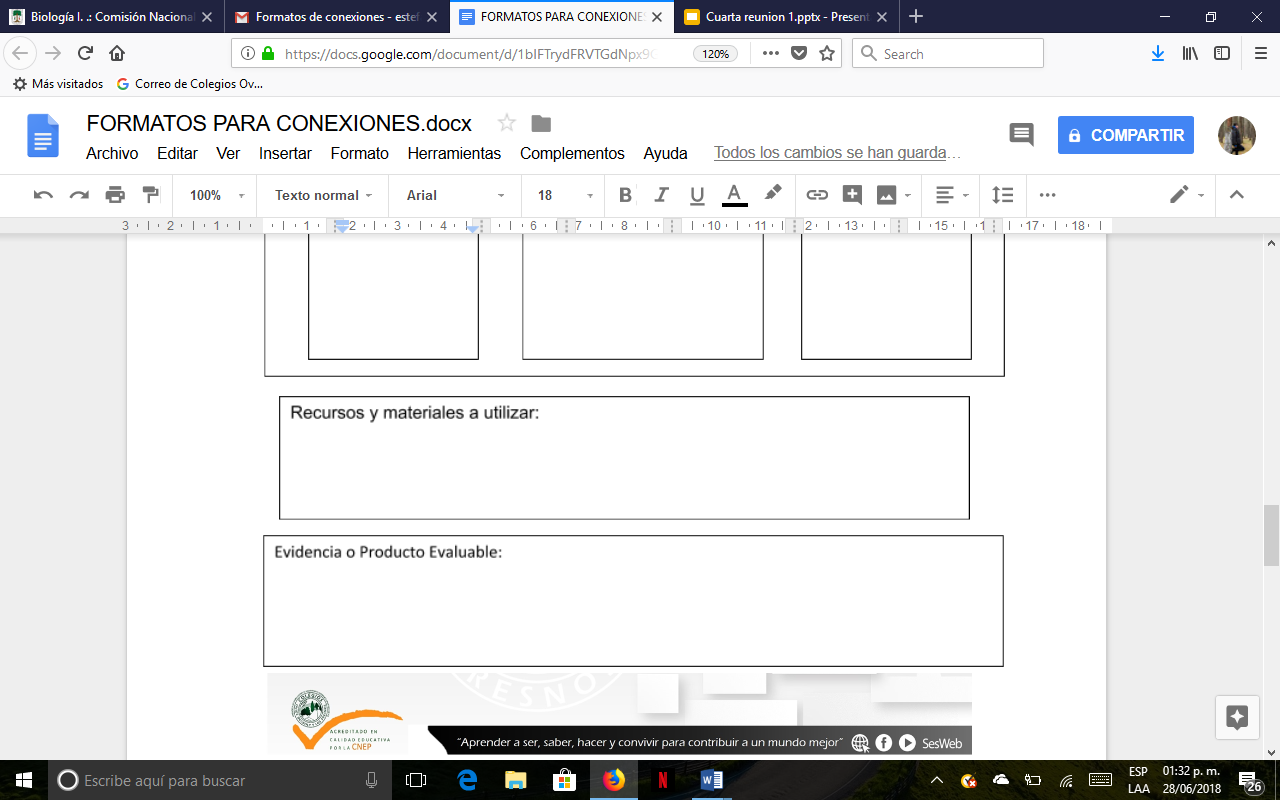 Pasos para realizar una infografía

1.       Entrar a internet
2.       Escribir en la barra de direcciones la aplicación a usar, en este caso Canva
3..      Registrarse si aún  no estas registrado (opción de educación):
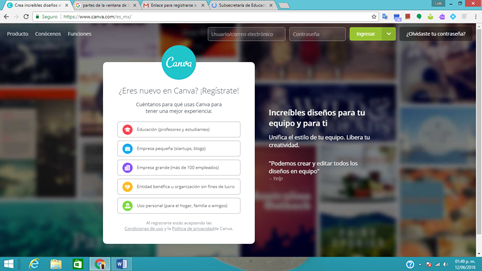 4.  Selecciona la opción que desees (con tu correo)
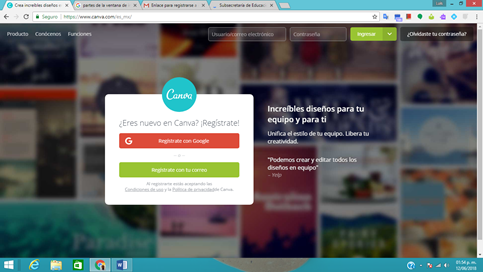 5.      Una vez registrado en la parte superior escribe tu correo y contraseña y dar un clic en ingresar.
6.    Dentro de Canva primero tienes que seleccionar tu diseño, puede ser revista, Presentación, Poster        entre otros más y para este caso selecciona Infografía.
7.   Ya seleccionado Infografía aparecerá la siguiente pantalla, donde primero seleccionamos del lado izquierdo el diseño que quieres, tener en cuenta que en la parte inferior del diseño debe decir GRATIS, de lo contrario no podrás utilizar al menos que pagues.
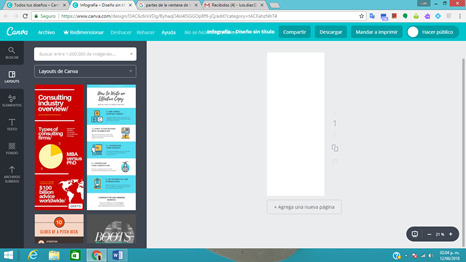 8. Una vez seleccionado tu diseño solo tienes que dar clic a la parte donde vas a sustituir tu información o borrarla si no deseas esa parte.
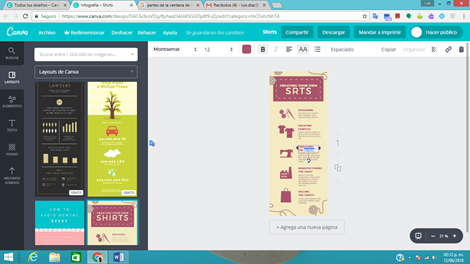 9.     Aquí puedes borrar y escribir tu propia información, en la parte superior de tu diseño aparecerá un menú de fuente, para poder cambiar el tipo de letra, tamaño, color, negrita, centrado, entre otros.
10.    En el menú del lado izquierdo esta: Buscar, Layouts, Elementos, Texto, Fondo, Archivos subidos.
Layouts por si quierer cambiar de diseño.
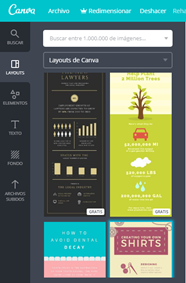 Elementos: si quiere subir fotos, poner cuadrículas entre otros.
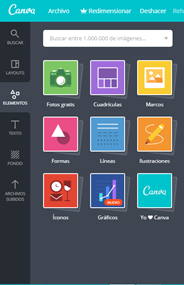 Textos: Para cambiar el tipo de fuente.
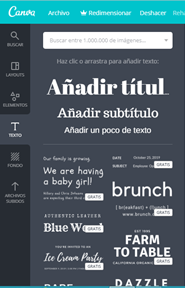 Fondo: Para cambia de color el fondo.
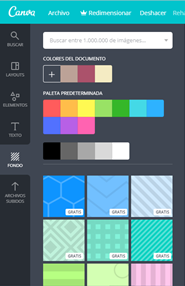 Archivos subidos: Para poder subir tus propias imágenes.
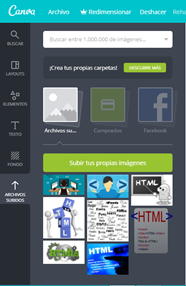 11. Una vez terminado la infografía solo queda imprimir o guardar, para eso se utiliza el menú de la parte superior.
Archivo: Guardar o hacer una copia (se guarda automáticamente todos los cambios)
Shirts: Para renombrar tu diseño
Compartir: Para compartir por correo
Descargar: Para guardar como imagen
Mandar a imprimir: Mandarlo a la impresora
Hacer público: Publicarlo en la Web
 
12.       Eso sería todo y salir de Canva.
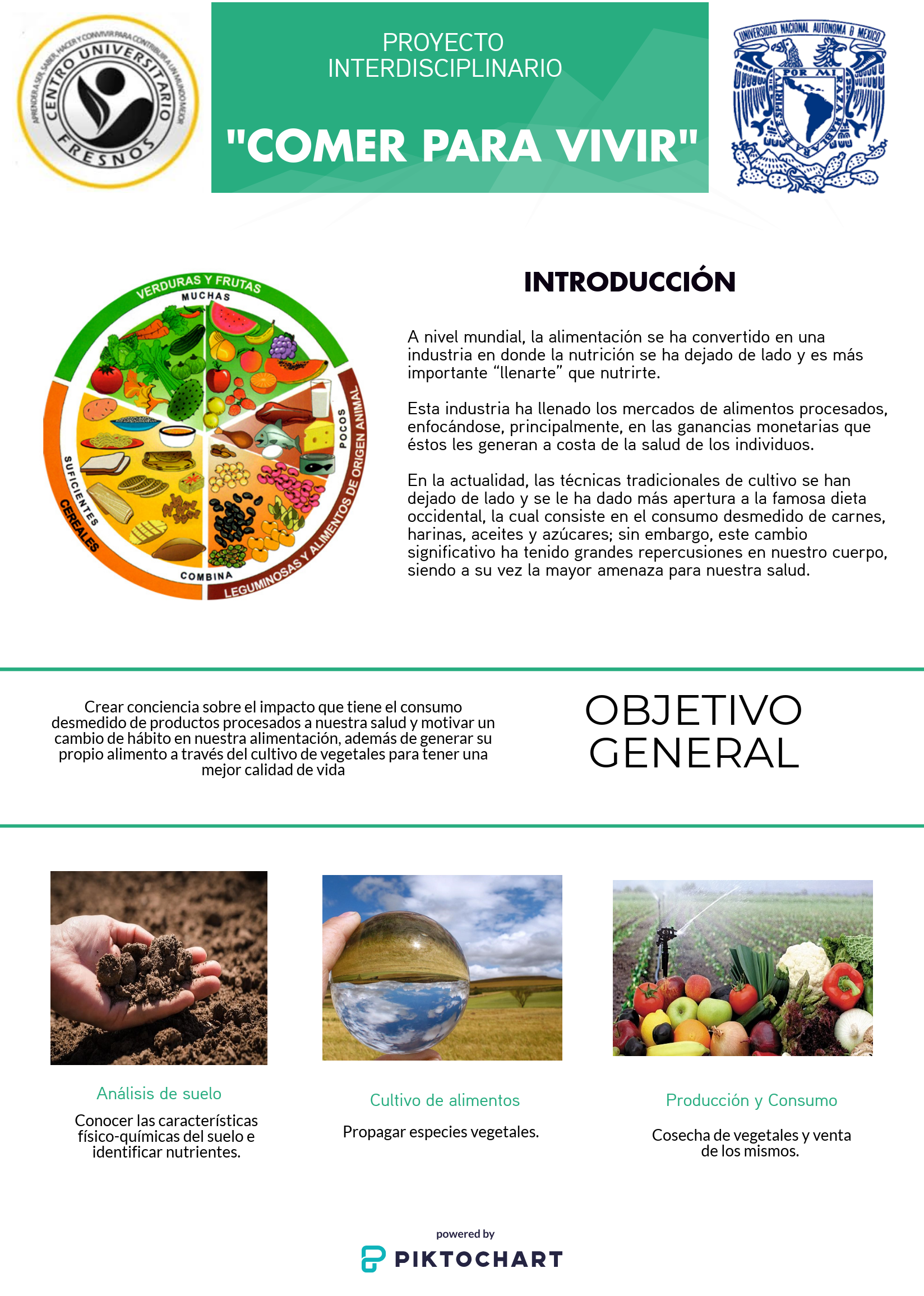 INFOGRAFÍA
REFLEXIONES
Las tres principales dificultades a las que me enfrente en este proyecto interdisciplinario fueron:
Entrar en un momento avanzado, donde ya estaban integrados los equipos, ponerme al tanto de lo que habían avanzado y adecuarlo a las distintas formas de trabajo de los demás compañeros y sobre todo conocer los puntos de vista de las diferentes disciplinas.
La forma en que lo resolví fue aplicándome y trabajar más con los docentes que iniciaron el proyecto.
Los resultados que obtuve fue aceptación y apoyo por parte de mis compañeros y como evidencia es el avance que llevamos en el proyecto.
Los aspectos que puedo seguir trabajando es en organización de tiempo e investigación sobre los diversos temas que intervienen en el proyecto.
La manera que el proceso repercute de forma positiva en mis sesiones, es hacer consciente sobre la problemática tratada en el proyecto, analizando y discutiendo estudios de caso, documentales y artículos de opinión.